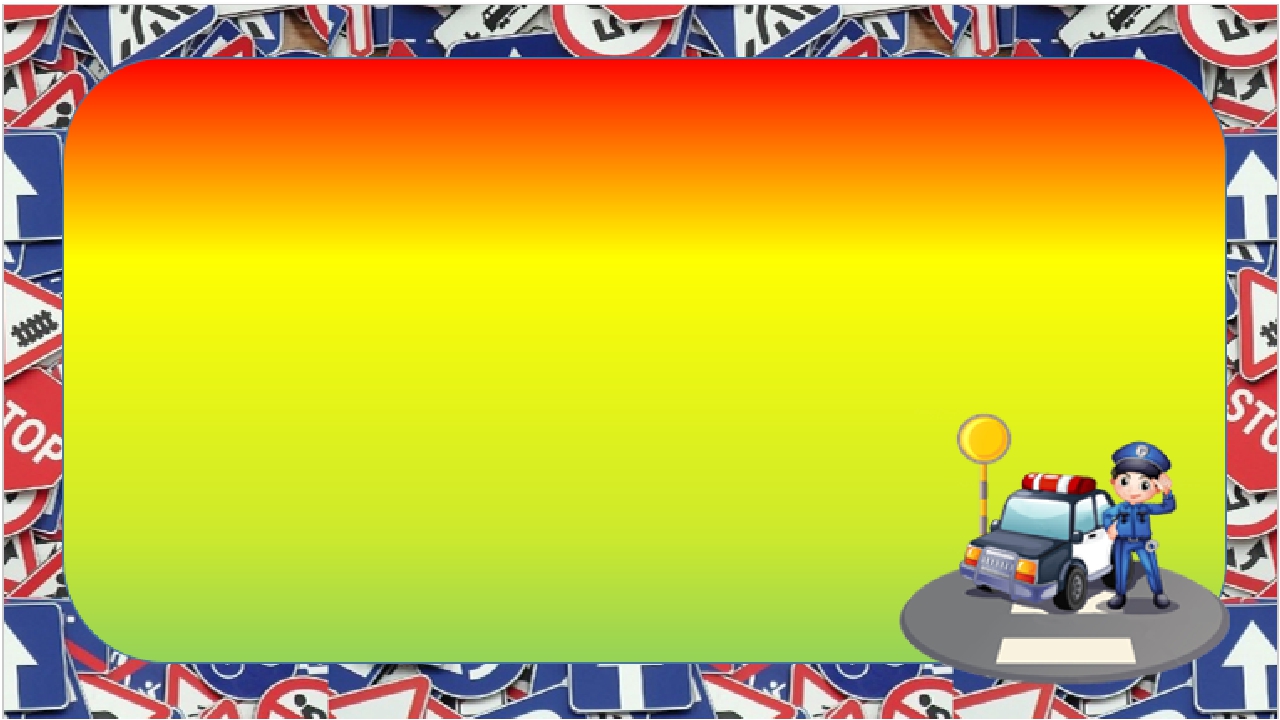 Вместе за безопасность на дорогах
Мастер класс
для родителей по изготовлению световозвращающих элементов 
(фликер - своими руками )
в младшей группы


авторы составители: 
  Черевичко.Н.В
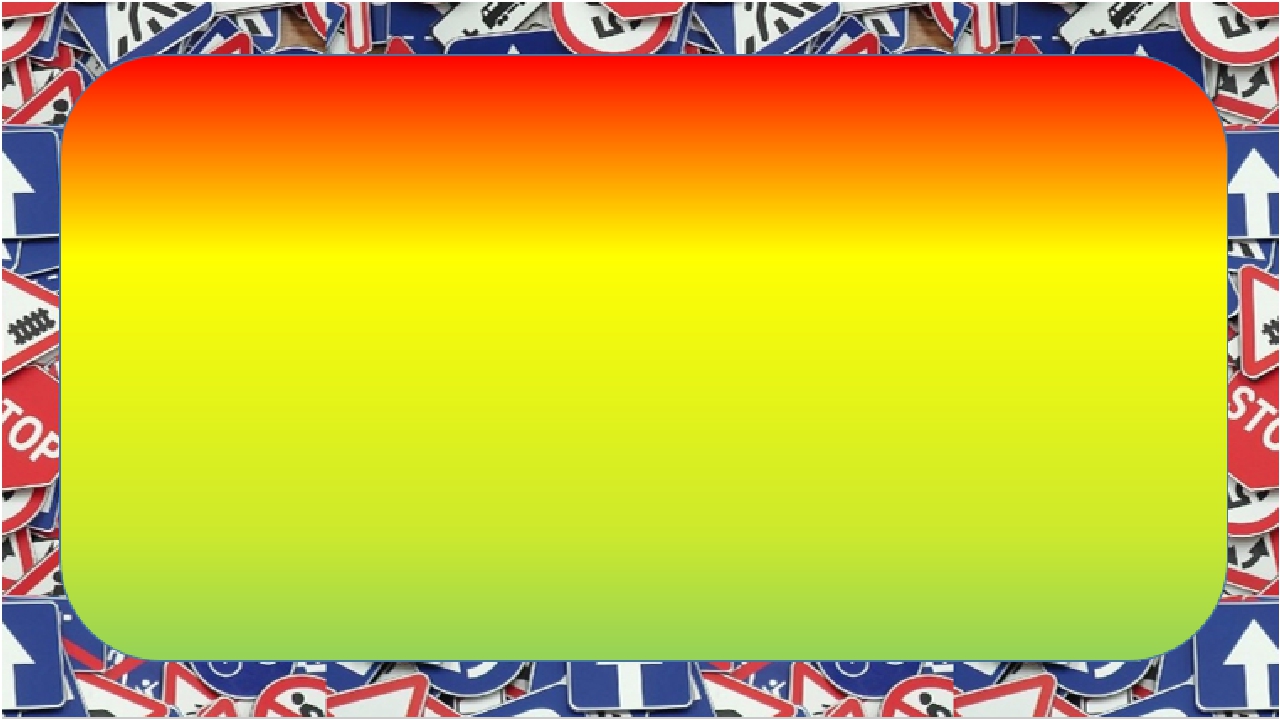 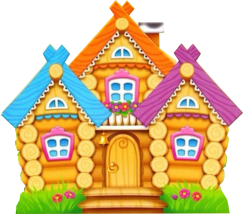 Прокопьевский ГОМуниципальное бюджетное дошкольное образовательное учреждение 
«Детский сад №59 «Теремок»
Цель: объяснить родителям значимость светоотражающих элементов для сохранения жизни детей в тёмное время суток. 
Задачи:
1. Познакомить родителей с использованием светоотражающих элементов на детской одежде, как средство повышения безопасности дорожного движения в темное время суток и зимнее время.
2.  Формировать чувство ответственности за безопасность детей на дороге.
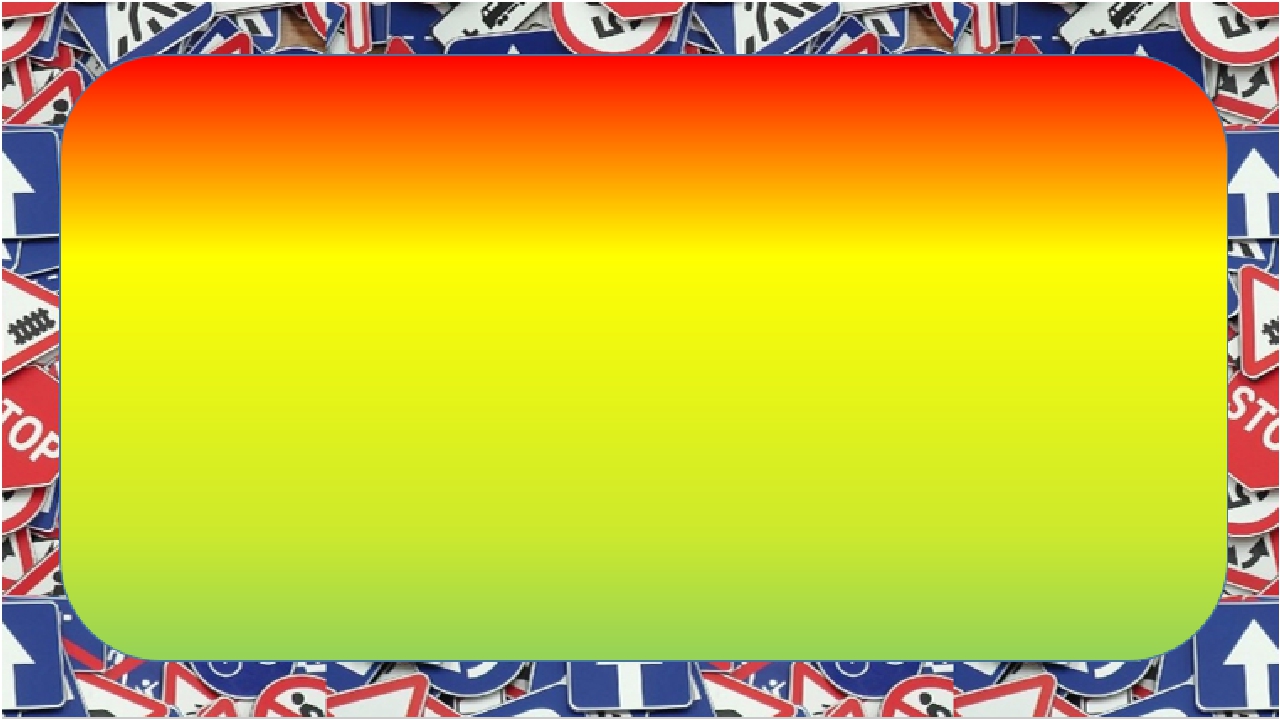 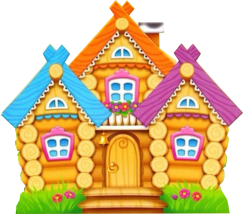 Прокопьевский ГОМуниципальное бюджетное дошкольное образовательное учреждение 
«Детский сад №59 «Теремок»
Светоотражатель-(фликер) - помощник на дорогах
В темное время суток увеличивается число дорожно-транспортных происшествий, связанный с наездом на пешеходов . Чаще всего причиной этого является плохая видимость пешехода . Водителю сложно разглядеть человека из салона автомобиля ночью ,если на нем темная одежда.
Для того, что бы уменьшить аварийность на дорогах, разработаны специальные светоотражающие ленты.
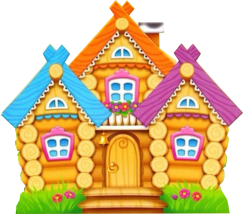 Прокопьевский ГОМуниципальное бюджетное дошкольное образовательное учреждение 
«Детский сад №59 «Теремок»
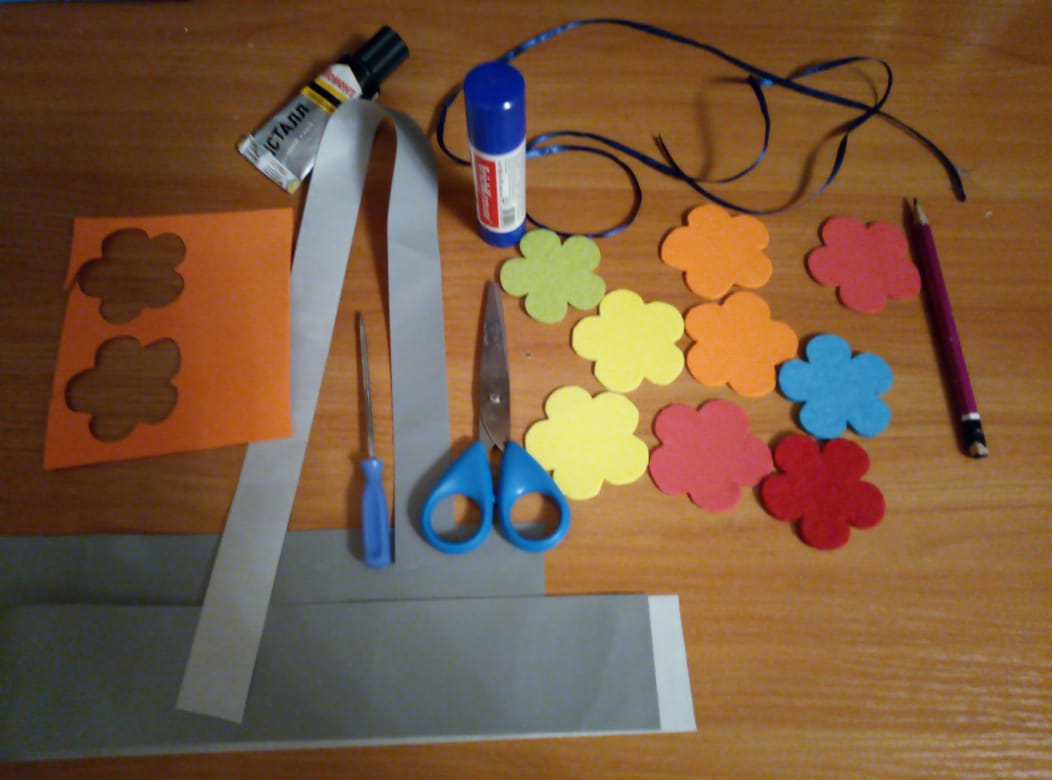 Материалы:                   -  Ножницы
Клей «карандаш»
-Клей «момент» (кристалл)
-Отвертка
Простой карандаш
Светоотражающая лента
Форомиран
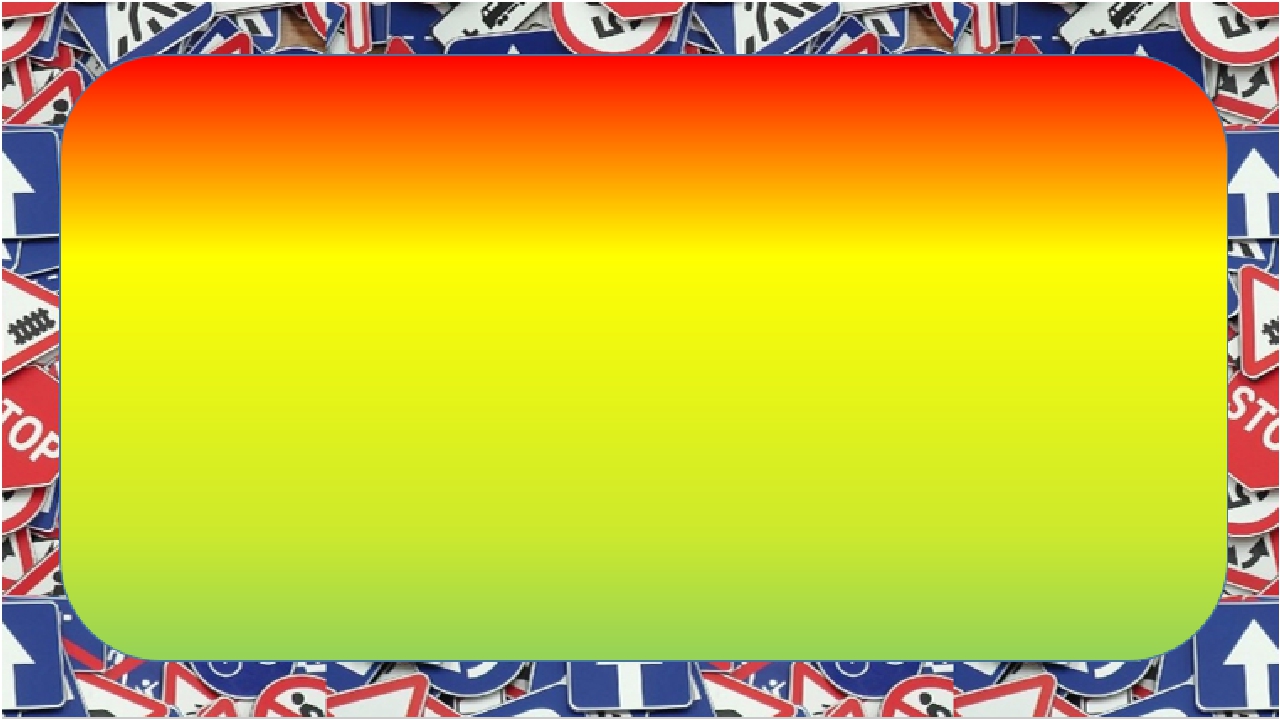 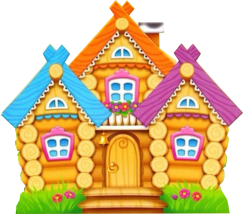 Прокопьевский ГОМуниципальное бюджетное дошкольное образовательное учреждение 
«Детский сад №59 «Теремок»
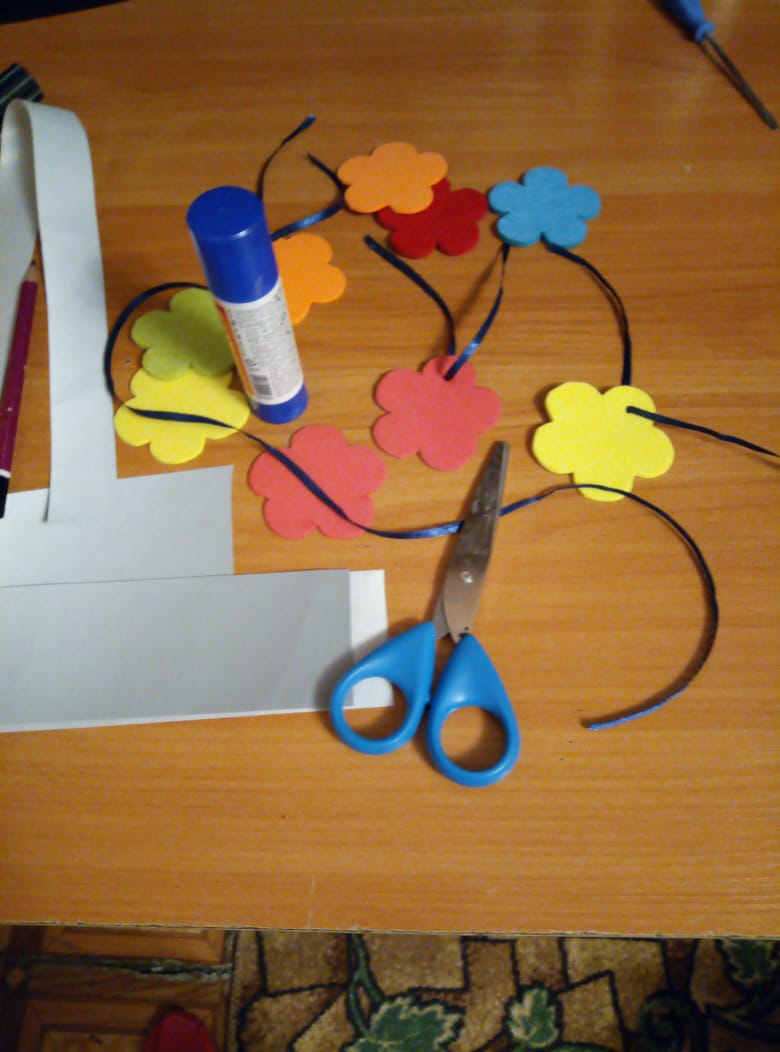 Для того, чтобы  сделать ленточку  в нашем фликере берём отвертку и проделываем отверстие.
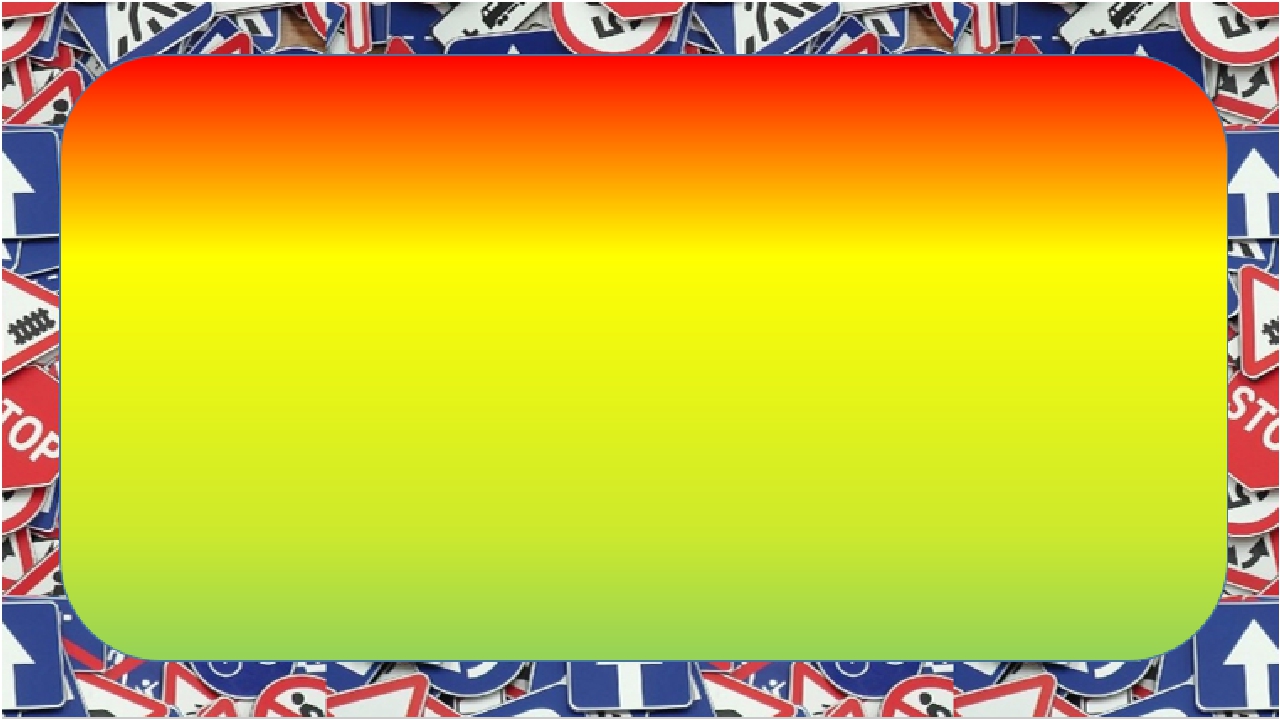 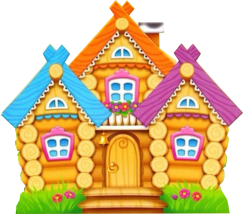 Прокопьевский ГОМуниципальное бюджетное дошкольное образовательное учреждение 
«Детский сад №59 «Теремок»
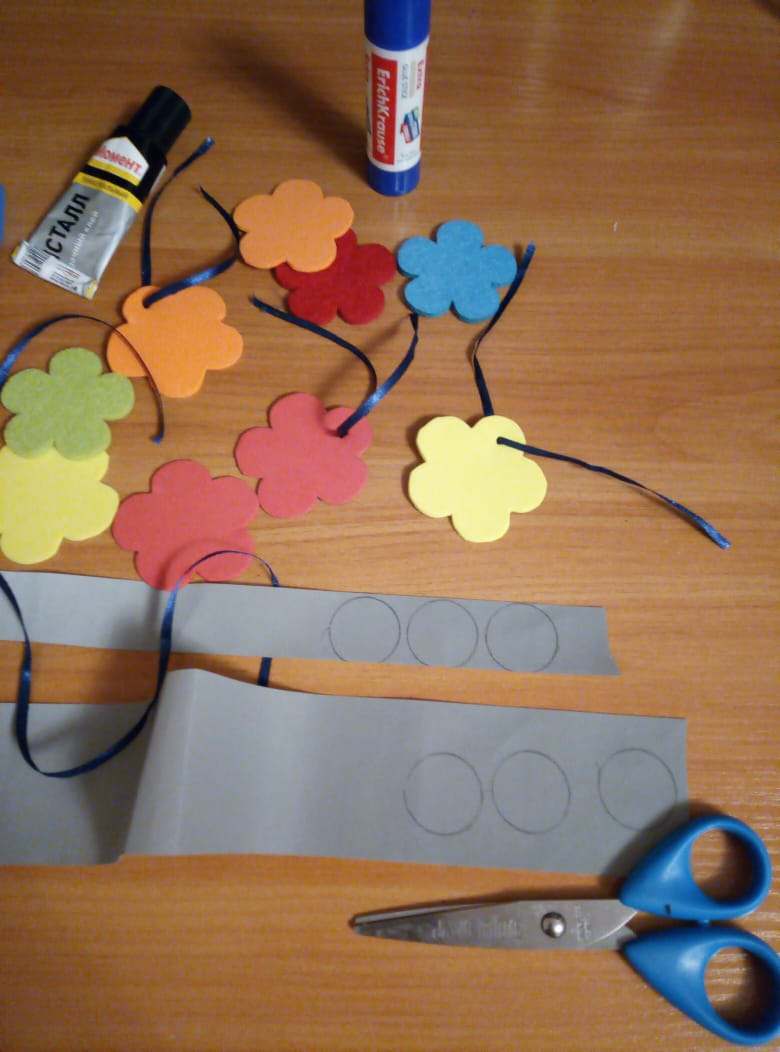 Берём светоотражательную  ленту и рисуем на ней кружки.
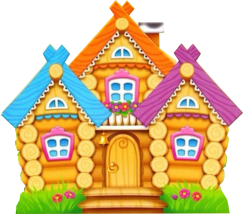 Прокопьевский ГОМуниципальное бюджетное дошкольное образовательное учреждение 
«Детский сад №59 «Теремок»
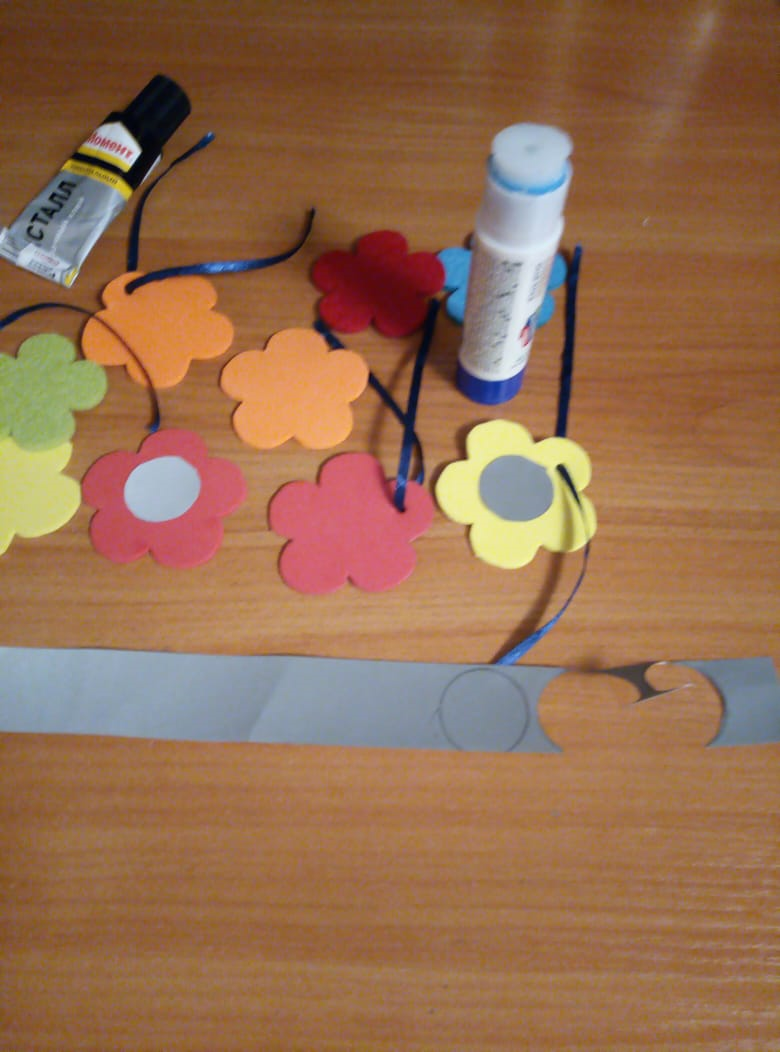 Берём  ножницы и вырезаем кружки.
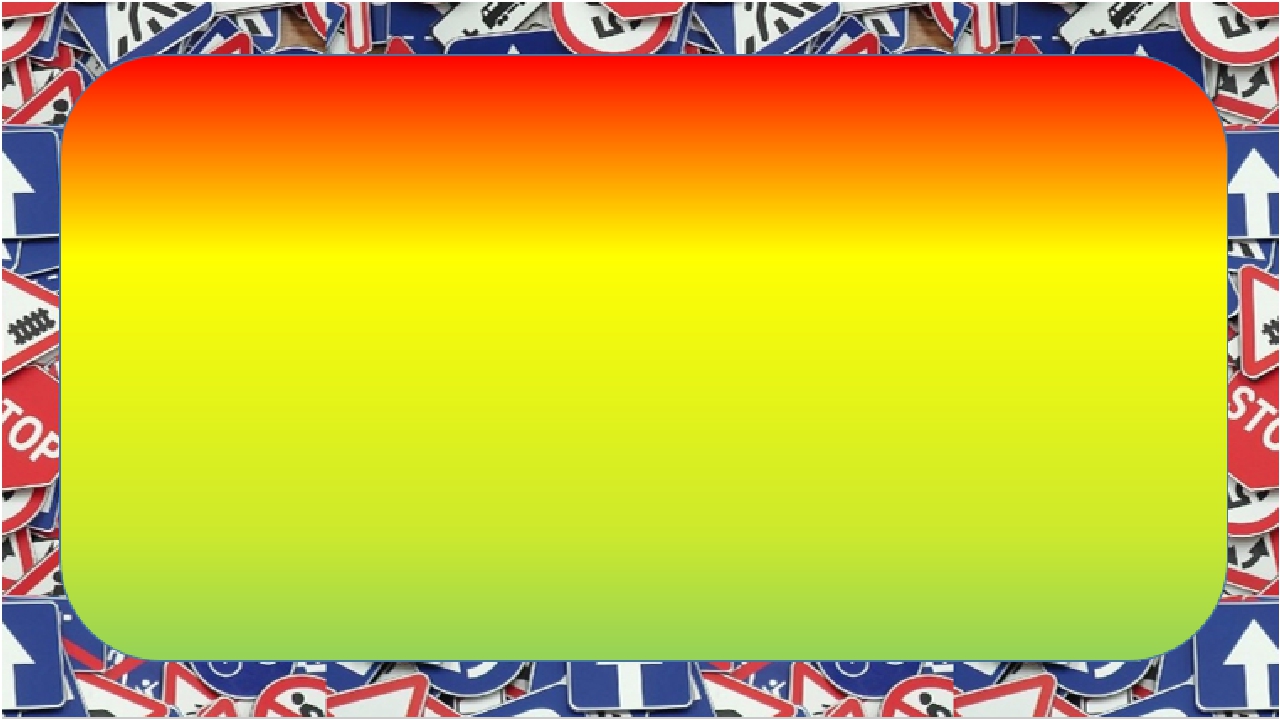 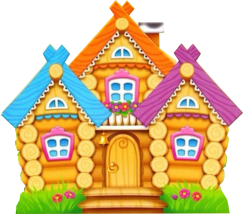 Прокопьевский ГОМуниципальное бюджетное дошкольное образовательное учреждение 
«Детский сад №59 «Теремок»
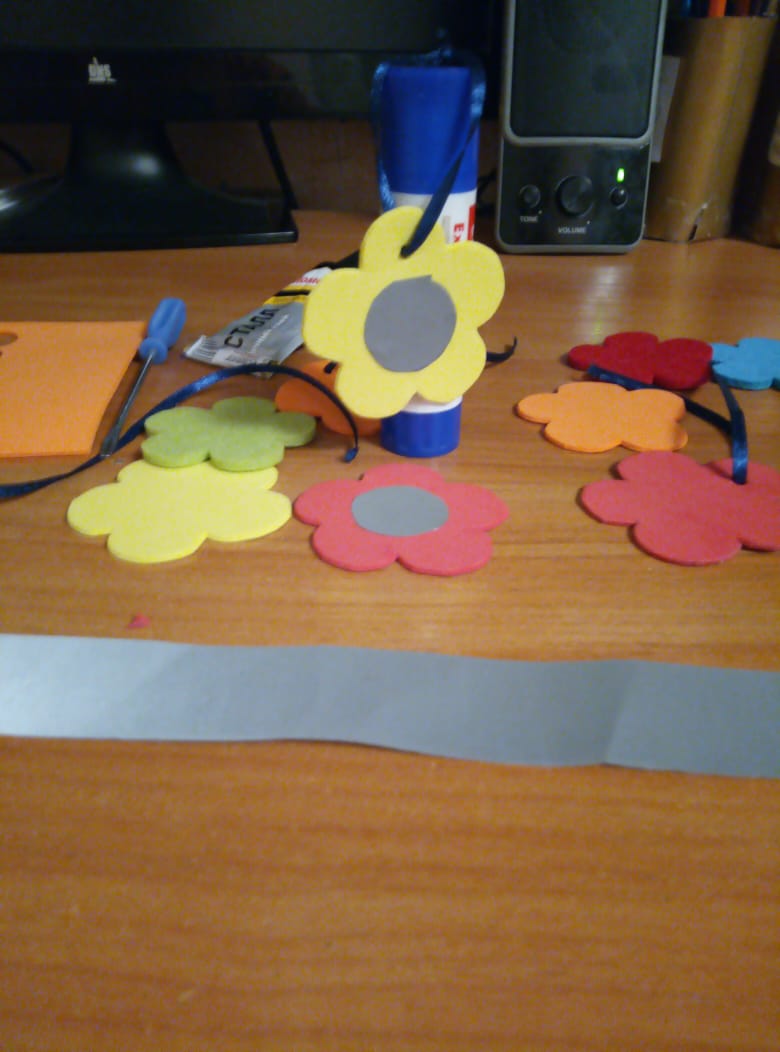 Берём  клей приклеиваем кружочки  и наш фликер готов.
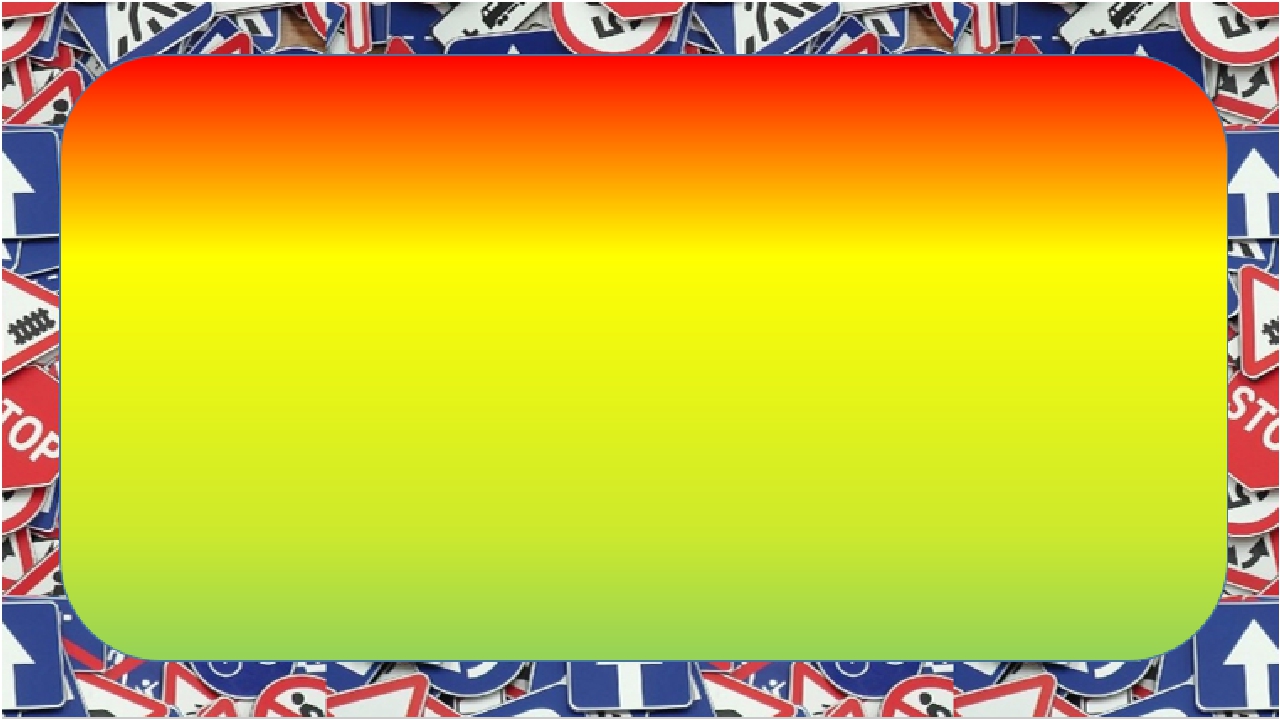 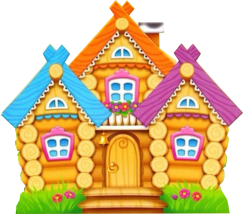 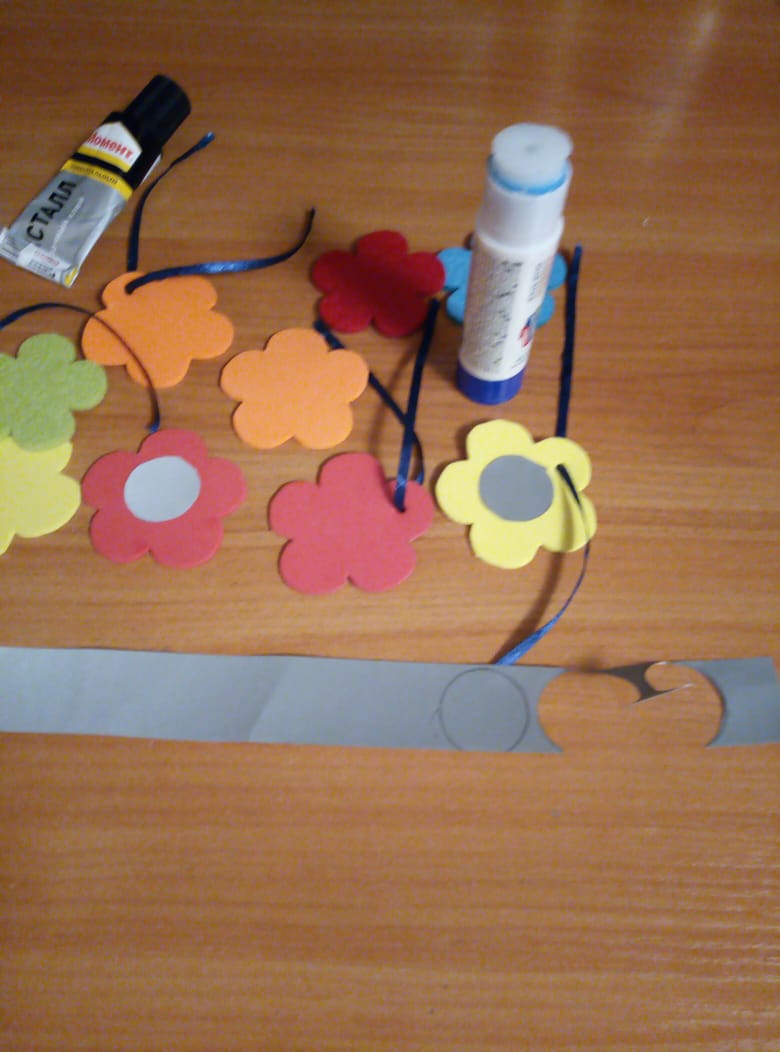 Прокопьевский ГОМуниципальное бюджетное дошкольное образовательное учреждение 
«Детский сад №59 «Теремок»
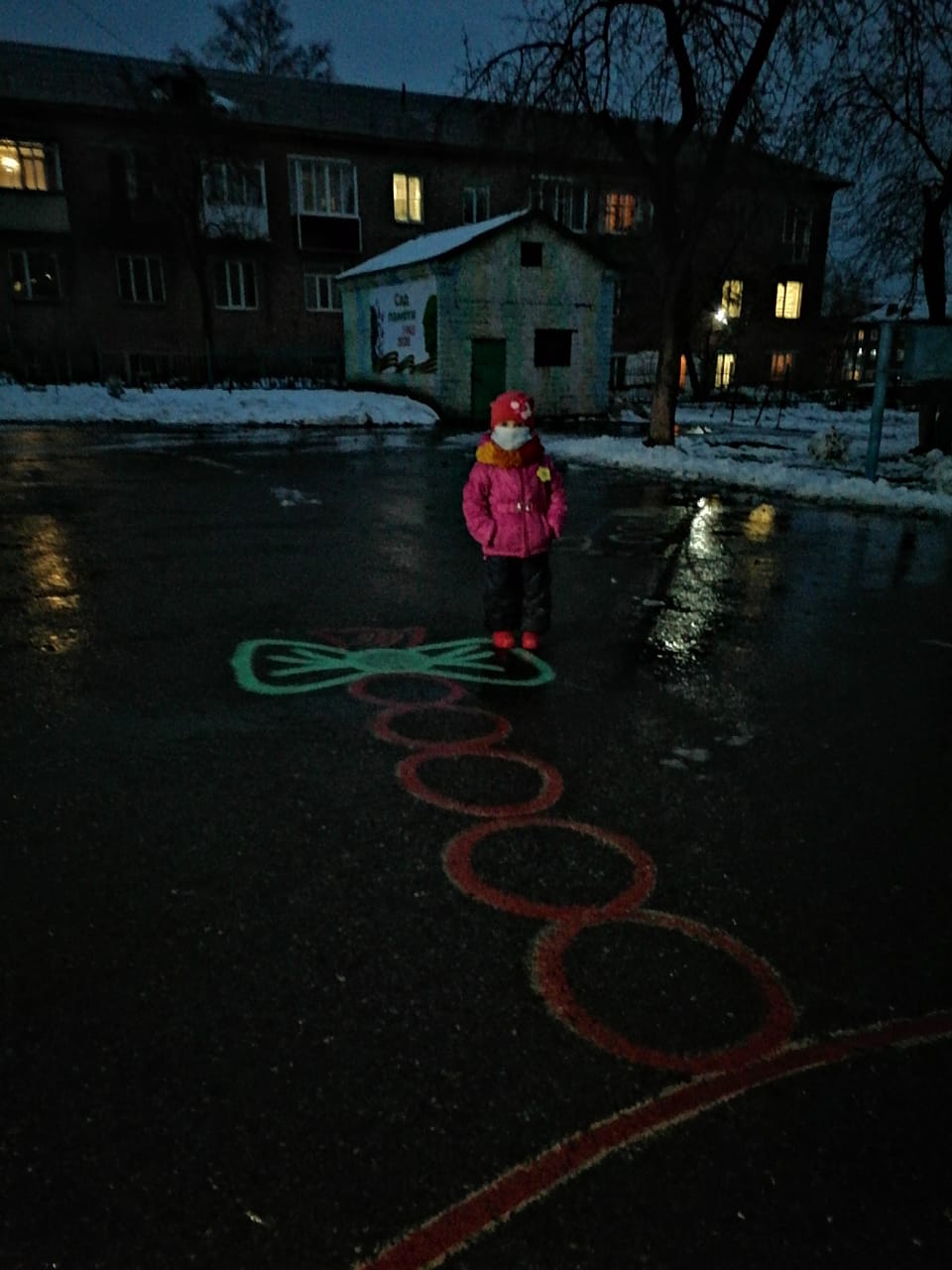 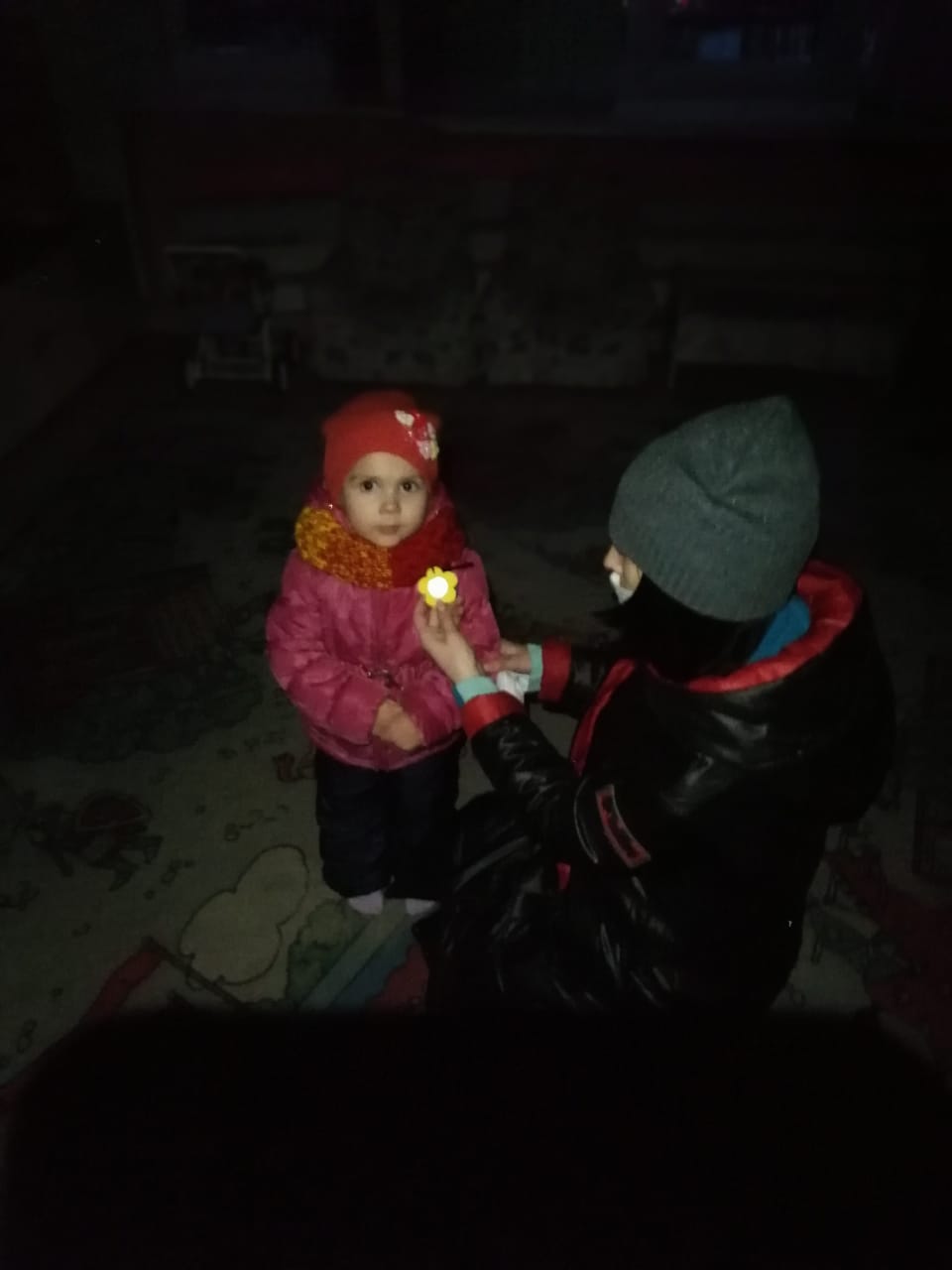 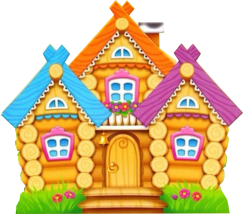 Прокопьевский ГОМуниципальное бюджетное дошкольное образовательное учреждение 
«Детский сад №59 «Теремок»
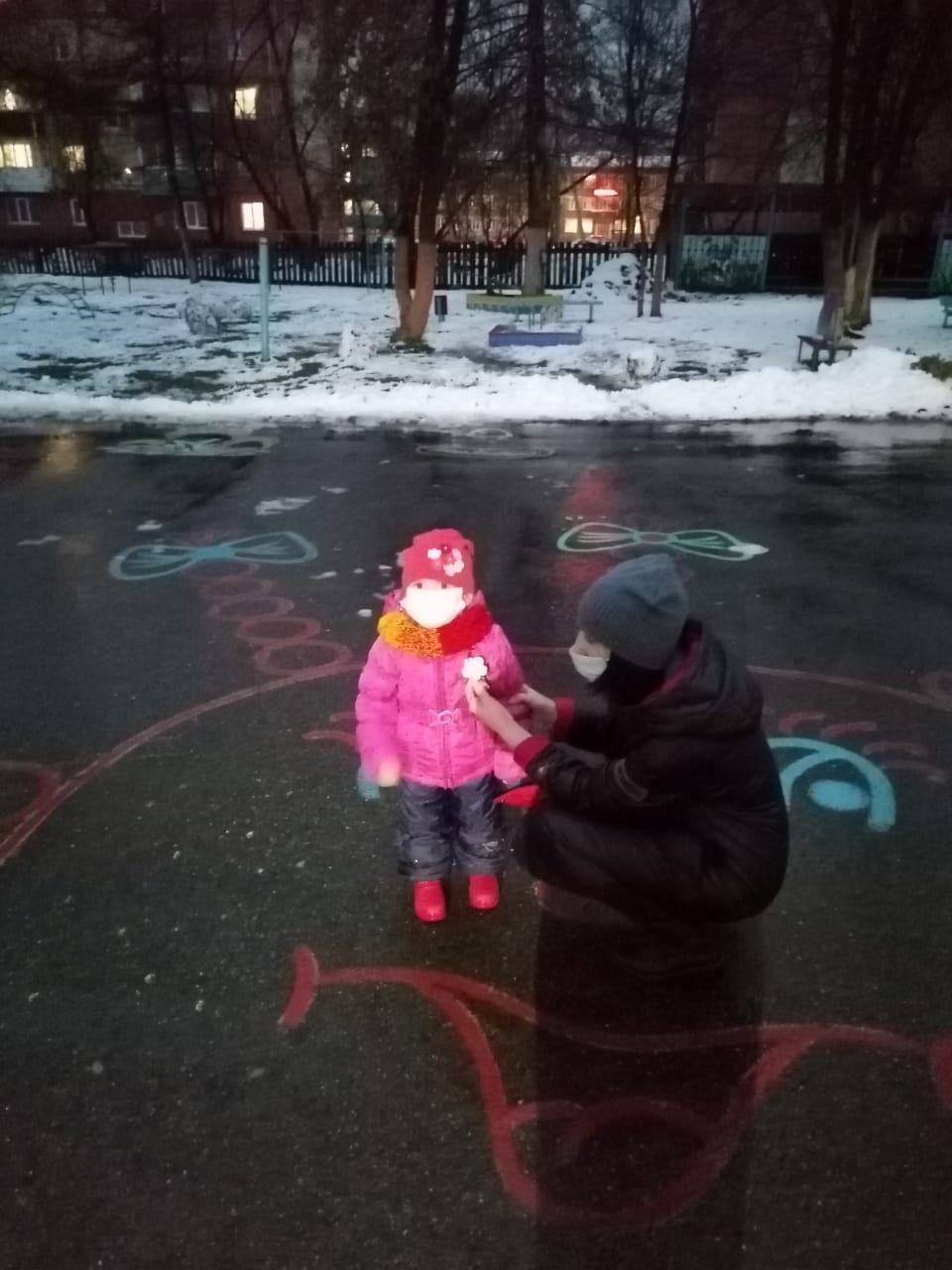 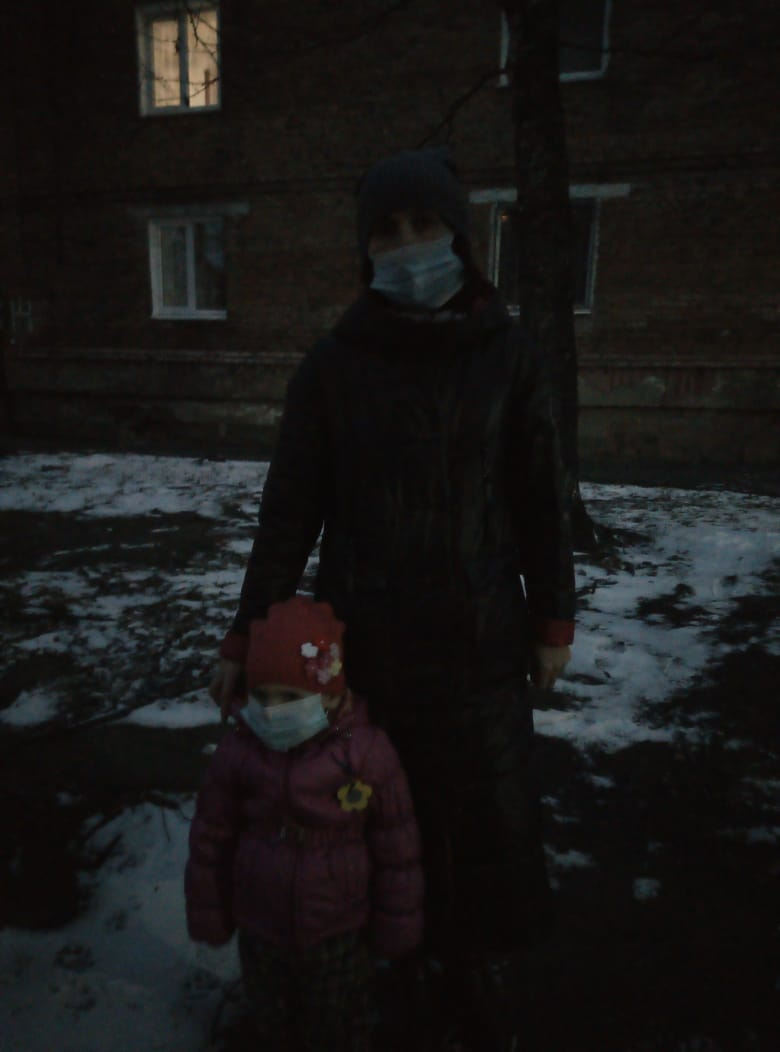 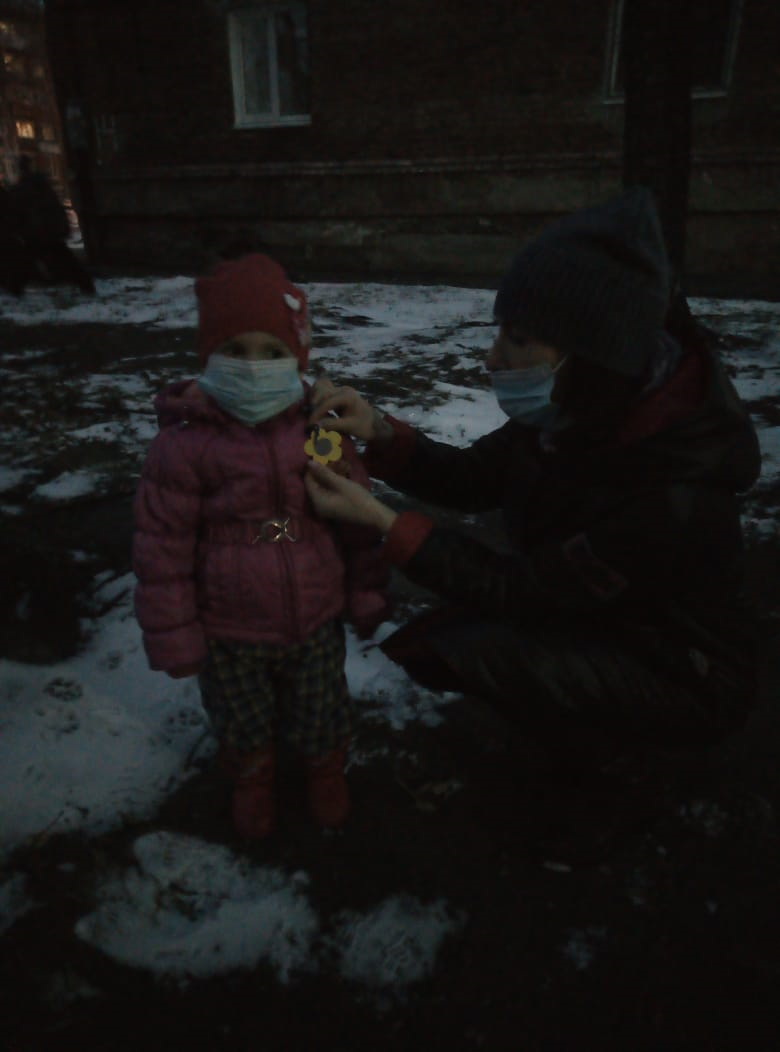 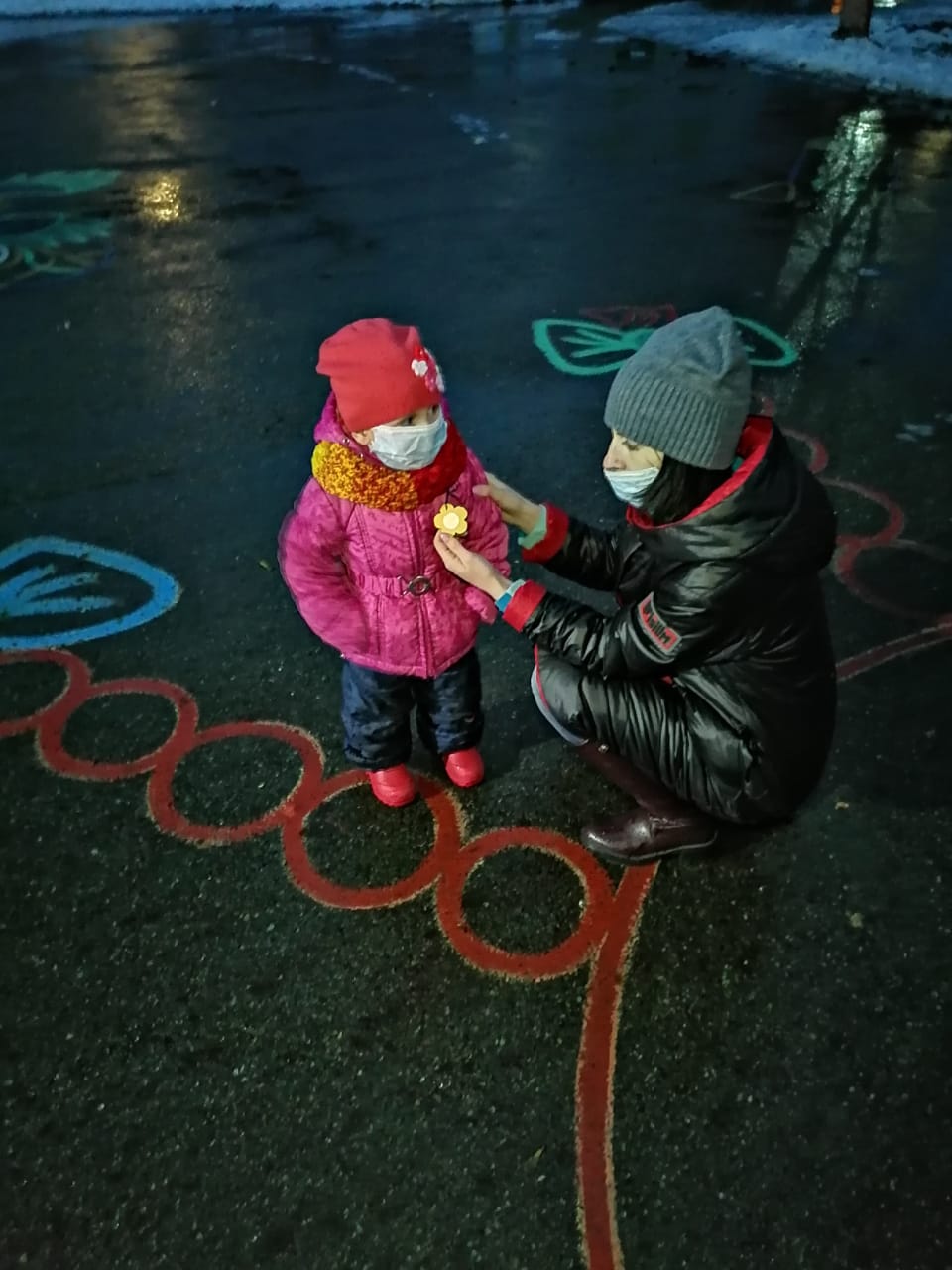 Если вышел в путь,
Ты про фликер не забудь!
Ты его с собой бери,
Пригодится он в пути.
Фликер светится, играя,
Виден я издалека.
Вот машина грузовая
Водитель тормозит слегка!